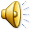 Павлова  Инна 
Ивановна
Дата рождения 
04.05.1973г.
Педагогический стаж-9лет.
С 2010 года  работаю воспитателем в МБ ДОУ ДС №41 «ЦВЕТИК –СЕМИЦВЕТИК».
Образование
В 2013 году окончила Каменский высший педагогический колледж, получила специальность «Преподавание в начальных классах».
Дополнительно прошла профессиональную переподготовку по программе «Дошкольное образование».
С 2014 года являюсь студентом Московского института образования и науки.
Мои увлечения
Участие в праздниках:
«Формирование представлений дошкольников о ЗОЖ через различные виды игр».
Подвижные игры и эстафеты.
Сюжетно-ролевые игры .
Участие в проектах
Развитие мелкой моторики через различные виды деятельности.
СПАСИБО ЗА ВНИМАНИЕ!